Compliance support from Miner library
Linda hasman, msls
Edward G. Miner library
NIH Public Access policy support
What is NIH Public Access Policy?
All peer-reviewed articles resulting from NIH support must be loaded into PubMed Central within 3-months of acceptance.
How can Miner help?
Monitor your department’s non-compliant papers/authors
Facilitate contacting publishers
Upload (or assist) loading your manuscripts
Classes
Stay on top of new compliance policies
Wait! What? New policies???
[Speaker Notes: WH directive from the Office of Science and Technology in 2013 mandating that federal agencies who award more that $100 million in research funds need to come up with a plan to make data and resulting publications accessible to the public.]
MyNCBI/MyBibliography help
My NCBI is a tool that offers many useful features:
Saving PubMed searches. (and automatically have search results sent to you).
Saving Collections of citations found in PubMed.
Customization of the filters and results display in PubMed.

My NCBI has a tool named My Bibliography which allows you to save your citations either directly from PubMed or by manually entering them.  Once citations are in My Bibliography you can easily:
Monitor whether your publications comply with the NIH Public Access Policy
Start the compliance process for journal articles
Associate your publications to awards

MyNCBI
[Speaker Notes: <Live demo>]
Science Experts Network Curriculum Vitae: SciENcv
SciENcv is a tool for biosketch management and generation.

SciENcv is located in My NCBI, a personal research dashboard from NCBI.
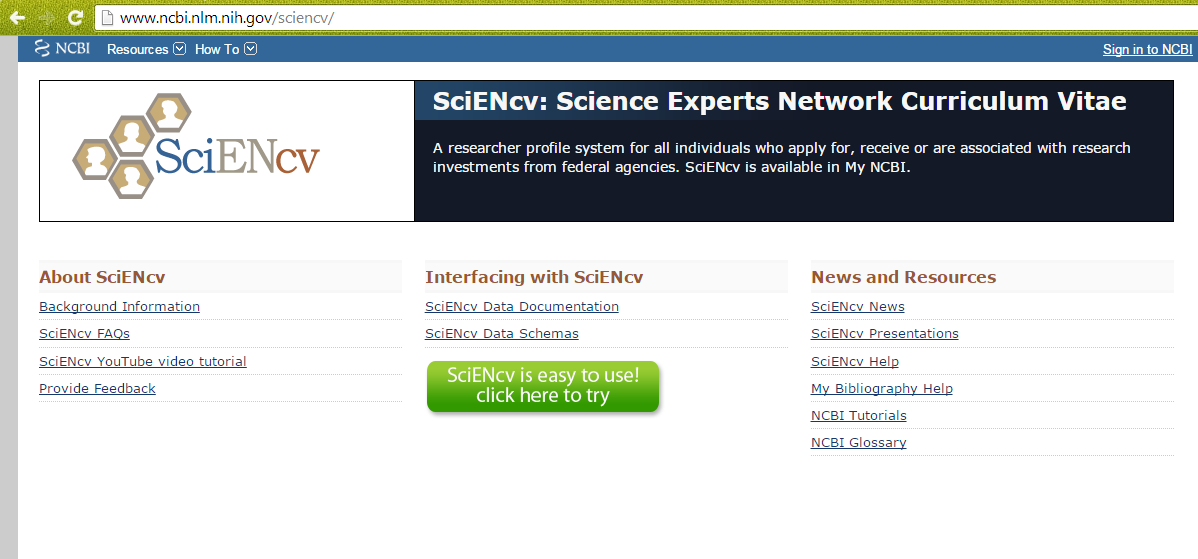 SciENcv/biosketch/myncbi…oh my!
Miner can help:
Guidance on setting up biosketch
Use biosketch to create SciENcv
Link eRA to MyNCBI/MyBibliography
Help create public links to MyBibliography
[Speaker Notes: Biosketch is designed to highlight accomplishments, not a list of publications 
Guidance with – create, format, import publications and grants, how to separate authored vs. unauthored publications
-->]
Data management support:plans
What is a data management plan?
A data management plan provides an outline detailing how a researcher plans to manage data during and after a research project including how it will be organized, maintained and shared. 
Why do you need one?
More and more funding agencies are now requiring researchers to submit a formal data management plan (DMP) when applying for grants including the National Science Foundation (NSF) and National Institutes for Health (NIH).
[Speaker Notes: Varying degrees of detail for each]
Data management Support
Provide assistance:
Organizing data
Advice on file naming and file formats
Documenting data
Metadata schema
Storing and citing data
Assist with finding the appropriate repository
[Speaker Notes: Yes, I will come to your desk and help you clean up your filing system for projects
Help find an appropriate metadata schema – depends on the type of data. For instance, biological data will be different from survey data and require different schemas.
Organizing data – this, if you’ll recall, goes back to an earlier slide on data sharing standards.]
Miner library compliance supportHow to request
How to request:
Contact me
	Linda Hasman
	linda_hasman@urmc.rochester.edu
	275-3399
Ask A Librarian
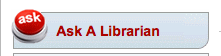 [Speaker Notes: <Live demo>]
Miner library compliance supportlead time
NIH Public and other public access policies
Couple days to a week
MyNCBI/Biosketch/SciENcv
Couple days to a week
Data Management
Week to two weeks
[Speaker Notes: This is not set in stone – feel free to contact me anytime]
Miner library compliance supportfees
Free
Other services from miner
Expert literature searches
Endnote and RefWorks support
Blackboard classes
Bio 101 series
Library Liaison
[Speaker Notes: <Live demo>]
Questions?
Linda Hasman, MSLS
Linda_Hasman@urmc.rochester.edu
275-3399